Heating of Our Atmosphere: Energy Unit
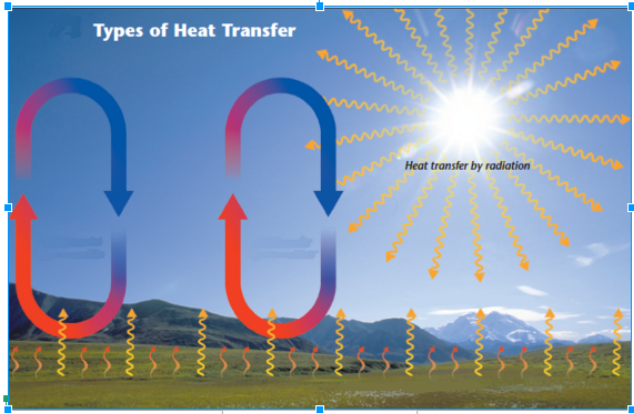 Heat Energy Transfer (3 types)
Radiation = transfer through electromagnetic waves, example = sunlight
Conduction = transfer through contact with hot materials, 
Example 1 = touching a hot stove burner will burn your hand
Example 2 = if one end of a metal pole is heated, the heat will spread through the pole
Convection = transfer by movement of fluids (gas or liquid) caused by density differences
Hot fluid is less dense and rises; then it expands and cools; then cool fluid sinks. Cycle continues.
Example 1 = warming the water inside a pot
Example 2 = warming air in a room
Convection Cells
heat
Incoming Energy Notes
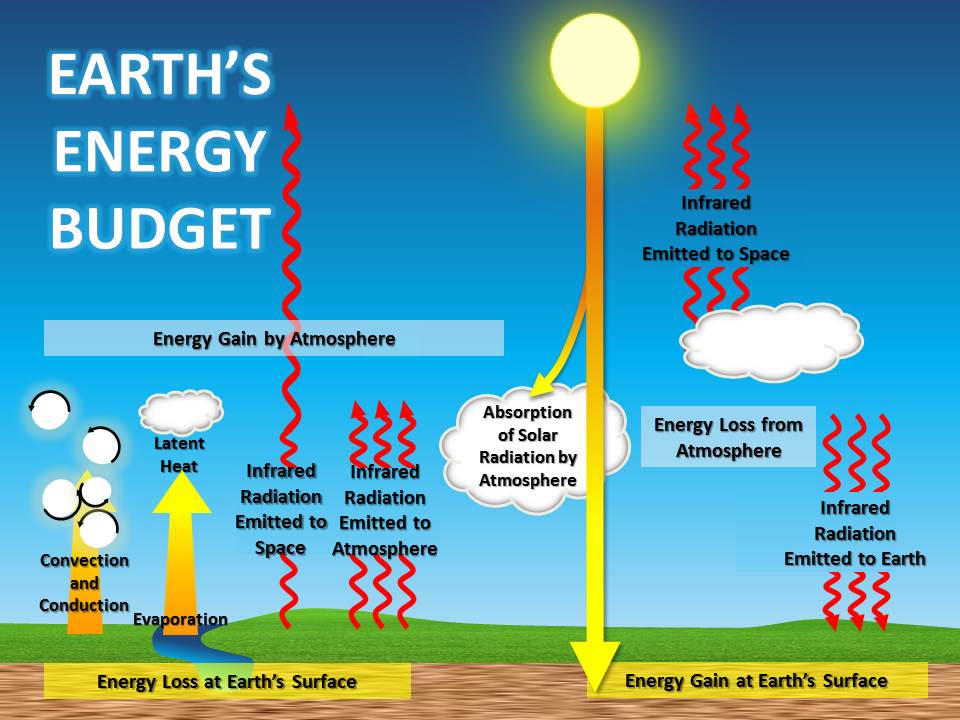 Sources of Energy:
Most important = Sun (external source)
Small internal sources include radioactive decay and residual (left-over) heat from formation of Earth
http://www.bing.com/videos/search?q=convection+in+the+atmosphere&&view=detail&mid=916918DCA1A35E5B3804916918DCA1A35E5B3804&FORM=VRDGAR
Heat Budget:
Heat Budget: refers to how much energy enters and leaves Earth’s atmosphere
Incoming energy (“energy in”) = insolation, with highest intensity being visible light
Outgoing energy (“energy out”) = radiation that Earth gives off = infrared (heat) = “terrestrial radiation”
Equilibrium means it is in balance with energy in = energy out, and climate is stable
Incoming energy can be:
Absorbed by air, clouds or surface
A good absorber is also a good radiator. So an object that quickly absorbs heat (like the black can) will also quickly lose or radiate the heat.
Reflected (meaning it bounces off unchanged) by clouds or surface
Refracted as light travels through different density materials (this bends/changes the light)
Surface Absorb or Reflect amount depends on:
Angle of incidence
Low angle = more reflected
High angle = more absorbed
Surface color
Light = more reflected
Dark = more absorbed
Surface texture
Smooth = more reflected
Rough = more absorbed
http://www.bing.com/videos/search?q=energy+transfer+within+the+atmosphere&&view=detail&mid=37333E3BE5498C74FE7637333E3BE5498C74FE76&&FORM=VRDGAR&ru=%2Fvideos%2Fsearch%3Fq%3Denergy%2Btransfer%2Bwithin%2Bthe%2Batmosphere%26FORM%3DHDRSC3
Greenhouse Effect Notes
Greenhouse effect = the trapping of long wavelength (infrared) radiation given off by Earth.
Greenhouse gases = carbon dioxide CO2, water vapor, methane.
They trap infrared waves in the atmosphere.
Result = warmer temperatures, a.k.a. global warming
https://www.youtube.com/watch?v=sTvqIijqvTg
Some consequences:
Sea level rises as ice caps and glaciers melt
Deserts can move or grow
Hurricanes are more frequent
Ocean currents change as ice melt influences convection cells
Greenhouse Effect on Earth
Add radiation waves to the diagram
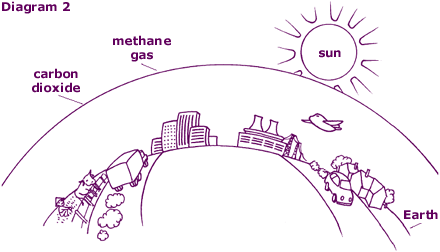 Green House Effect… literally
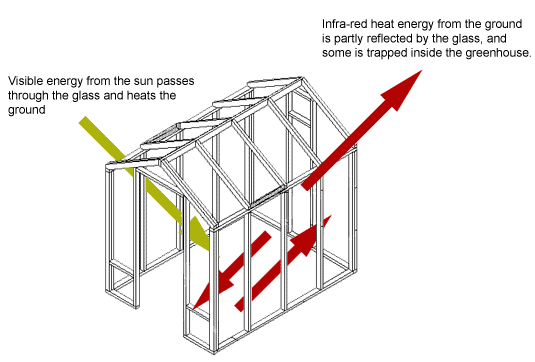 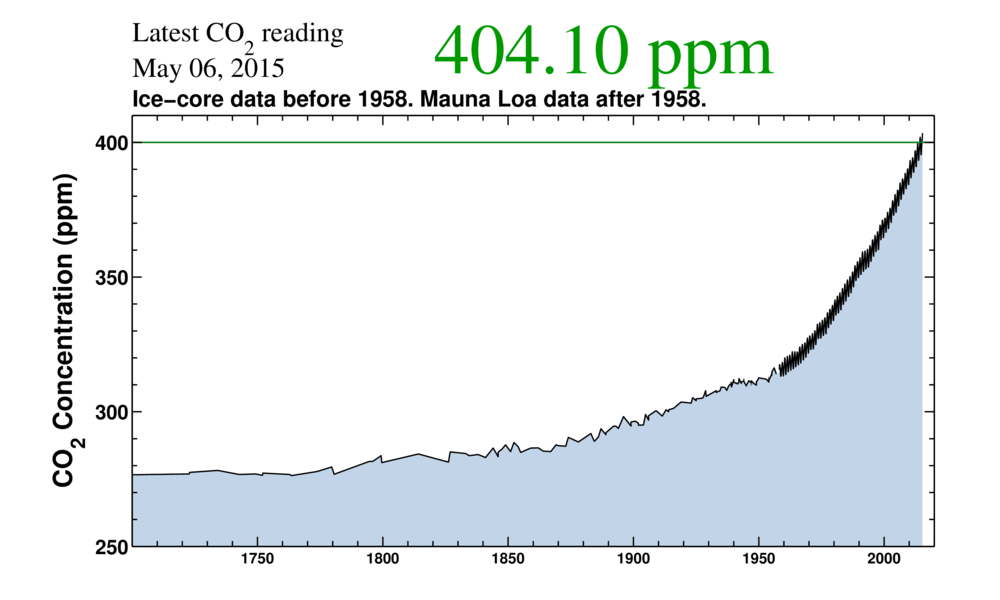 http://www.bing.com/videos/search?q=rising+sea+levels+submerging+pacfic+islands&&view=detail&mid=039A70F2B5C859E8DEB1039A70F2B5C859E8DEB1&&FORM=VDRVRV
Other factors:  Specific Heat of Materials
= the quantity of heat needed to raise the temp of 1 gram of a substance by 1° C.
= the resistance of a material to heating or cooling
High specific heat means it is slow to heat (or cool) because it needs to gain (or lose) lots of energy to change temp.
Specific Heat Continued…
Liquid water has the highest specific heat (4.18). So water heats/cools slowly.
Result for climate = locations near large bodies of water, like coastal cities, have more moderate, less extreme temperatures. Inland (continental) cities have more extreme temp. changes.
ESRT p.1
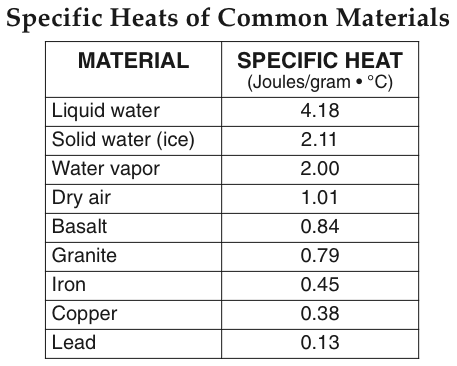 Insolation and Temperature Notes
Insolation Timing
Although most intense daily insolation is at solar noon, highest temperature comes a couple hours after.
Although most intense seasonal insolation is June 21, highest temperature comes in July.
There is always a lag between insolation and temperature. Insolation changes 1st and then temperature follows.
Temperature
“temperature range” means the difference between the highest and lowest temps.
Temperature measures the energy level of molecules.
Hot = fast-moving molecules
Cold = slow-moving molecules
Temperature Conversions
Temperature is measured in Celsius (C), Fahrenheit (F), and Kelvin (K). 
Scales on ESRT p.13. Convert by moving horizontally between scales.
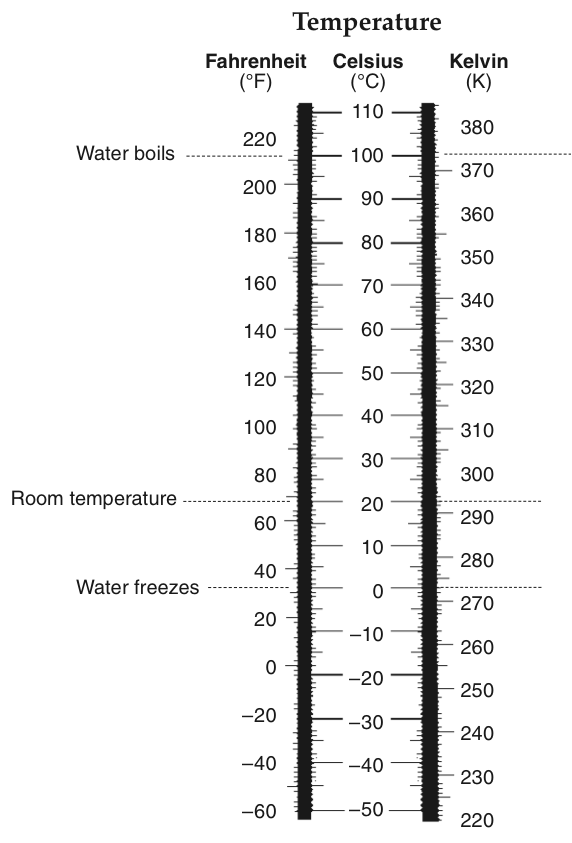 Phase Changes
Evaporation = liquid to gas
Molecules absorb/gain energy (aka vaporization)
At 100 C or 212 F, water will boil and evaporate.
Condensation = gas to liquid
Molecules release/lose energy
Sublimation = direct change from solid to gas with no liquid state between
Phase Changes
Melt = solid to liquid
Molecules gain energy
Water melts above 0 C or 32 F
Freeze = liquid to solid
Molecules lose energy
Water freezes below 0 C or 32 F
Melting point = freezing point temperature
ESRT p.1
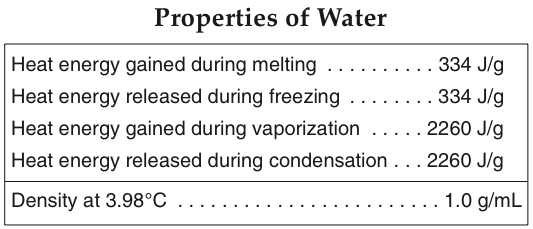 Water Cycle
Water cycle 
Transpiration = water vapor being released by plants
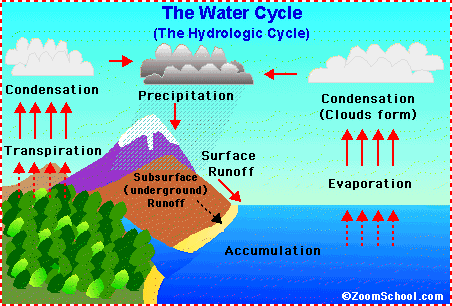